EndRE : An End-System Redundancy Elimination Service for Enterprises
Bhavish Aggarwal, Aditya Akella, Ashok Anand, Athula Balachandran, Pushkar Chitnis, Chitra Muthukrishnan, Ramachandran Ramjee and George Varghese
Microsoft Research India;University of Wisconsin-Madison;CMU;UCSD
Introduction
Corporation
Lower administration cost
Increase in network traffic
Introduction
Redundancy Elimination
An alternate approach where RE is provided as an end system service
End-to-end encrypted traffic
Last-hop wireless links to mobile devices
Introduction
Middlebox
Drawback
Encrypted traffic
Can’t improve performance over last-hop links in mobile devices
Design
Goal
Transparent operation
No changes to data
Fine-grained operation
Duplicate byte strings as small as 32-64B
Simple decoding at client
Fast and adaptive encoding at servers
Adapt its use of CPU based on load
Limited memory footprint at servers and clients
Design
Data block
w 
minimum redundant string
p
Sampling period
marker
First byte of chosen candidate string
chunk
The string between two markers
Design
Data block
w 
minimum redundant string
p
Sampling period
marker
First byte of chosen candidate string
chunk
The string between two markers
Design - Fingerprinting
MODP
Compute fingerprints
Fingerprint table
Packet payload
Packet store
Window
Payload-1
Rabin fingerprinting
Payload-2
Value sampling: sample those fingerprints 
whose value is 0 mod p
Lookup fingerprints in Fingerprint table
8
Design - Fingerprinting
MAXP
Similar to MODP
Only selection criteria changes
MODP
MAXP
Sample those fingerprints whose value is 0 mod p
Choose fingerprints that are local maxima
( or minima) for p bytes region
No fingerprint to represent the shaded region
Gives uniform selection of fingerprints
9
Design - Fingerprinting
FIXED
Simply select every pth byte as a marker
Content agnostic
SAMPLEBYTE
Content-based
Table: a byte is chosen as a marker if the corresponding entry in the lookup table is set
A marker is chosen, skip p/2 bytes
Design - Fingerprinting
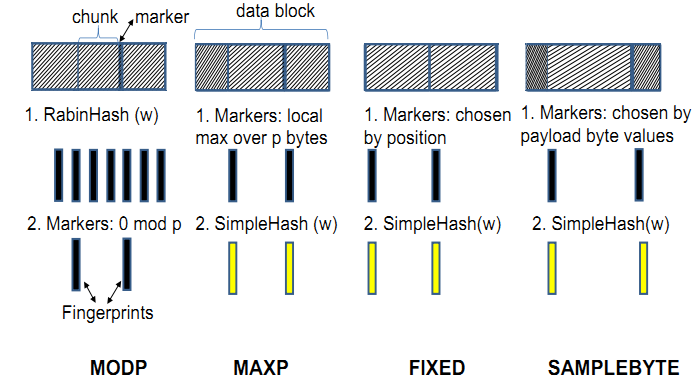 Design - Match
Chunk-Match
Client: fixed-size circular FIFO log
Server: emulate client cache per-client basis
Match  server send 4 bytes <offset, length>
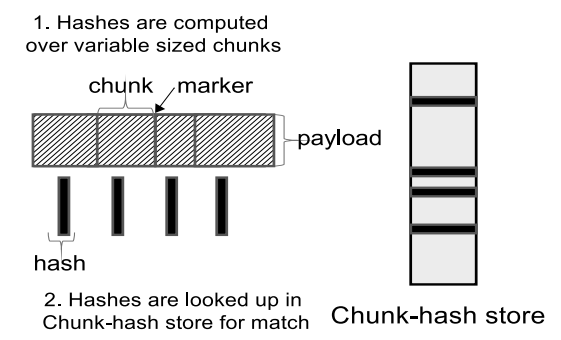 Design - Match
Max-Match
Try to expend matched region
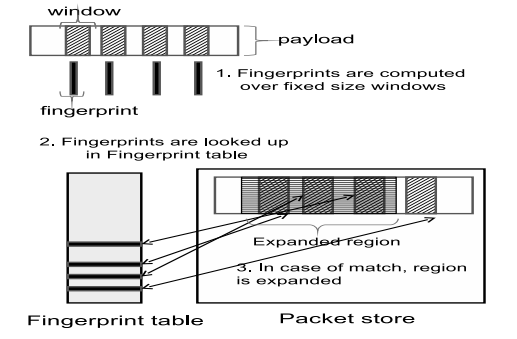 Implementation
EndRE above TCP
Default fingerprinting algorithm
SIMPLEBYTE
Packet cache
1-16MB per pairs
Handle multiple parallel TCP stream
priority queue
Protocol independent
between app layer and transport layer
Windows Filtering Platform
Mobile
User-level proxy
Evaluation approach
Traces
11 corporate enterprise location
Small, medium, large
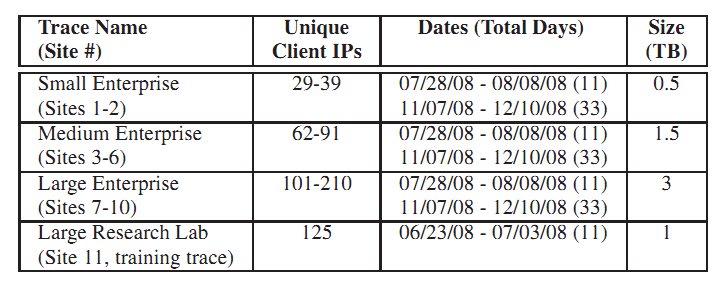 Evaluation approach
Testbed
Desktop server connected to a client through a router
Router is a WiFi-AP in wireless experiments
CPU Costs
Micro-benchmarks
Fingerprint
Identify marker/fingerprint
InlineMatch
Generate fingerprints
Admin
Updating the fingerprint store
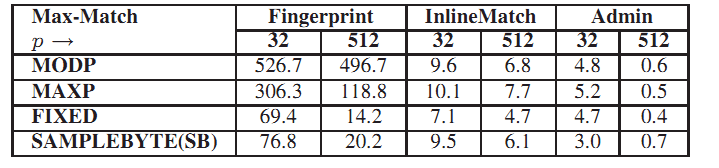 CPU Costs
Trace analysis
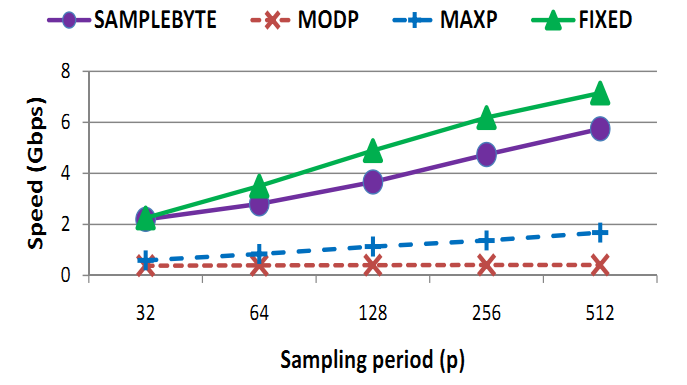 Bandwidth Saving
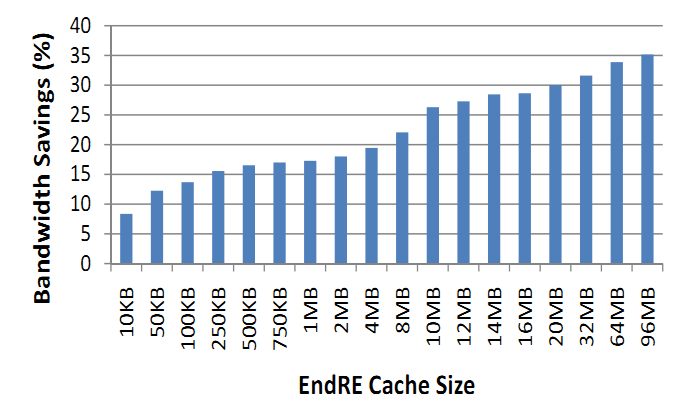 Bandwidth Saving
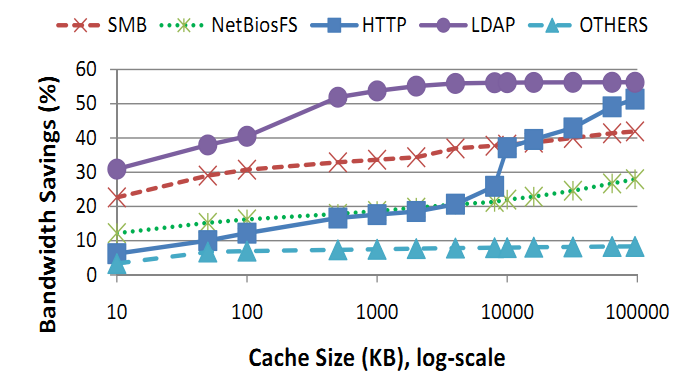 Memory Costs
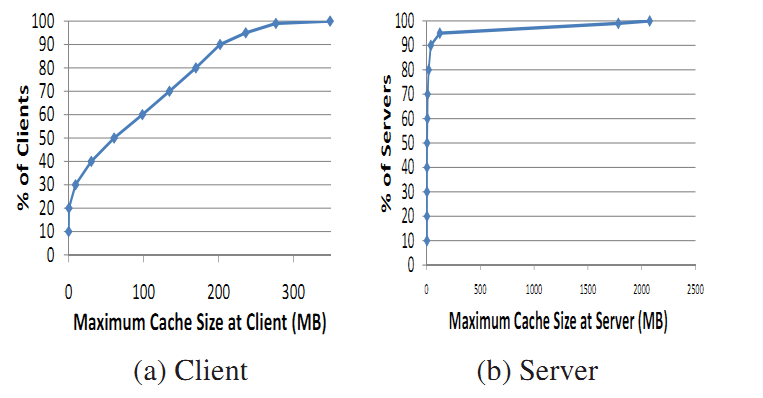 Energy Saving
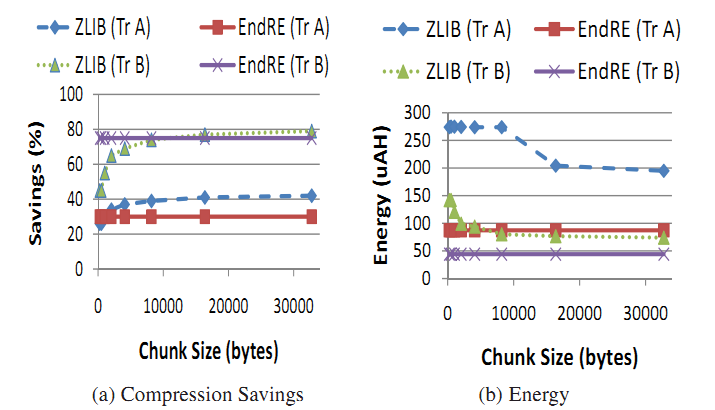 Conclusion
Avg bandwidth gains 26%
Latency saving 30%
Median memory requirement 60MB
Adapting memory and CPU loading